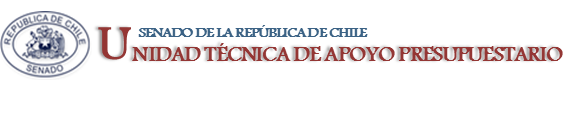 EJECUCIÓN ACUMULADA DE GASTOS PRESUPUESTARIOSAL MES DE MARZO DE 2019PARTIDA 19:MINISTERIO DE TRANSPORTES Y TELECOMUNICACIONES
Valparaíso, mayo 2019
EJECUCIÓN ACUMULADA DE GASTOS A MARZO DE 2019 PARTIDA 19 MINISTERIO DE TRANSPORTES Y TELECOMUNICACIONES
Principales hallazgos
La Ejecución del Ministerio, acumulada al mes de MARZO ascendió a $1.054.937 millones, que equivale a un 99% respecto de la ley vigente. 
Las iniciativas de inversión alcanzaron un gasto total de $56.149 millones (97% de ejecución presupuestaria) y las transferencias de capital, $118.348 millones (97% de ejecución presupuestaria).
El gasto en iniciativas de inversión se presenta a continuación
En la Unidad Operativa de Control de Tránsito alcanzó un total de $7.198 millones (94% de avance presupuestario).
En el programa Subsidio Nacional al Transporte Público, se ejecutaron un total de $3.463 millones, que equivalen a un 87% de la disponibilidad vigente.
2
EJECUCIÓN ACUMULADA DE GASTOS A MARZO DE 2019 PARTIDA 19 MINISTERIO DE TRANSPORTES Y TELECOMUNICACIONES
Principales hallazgos
El programa Transantiago devengó un total de $43.206 millones, alcanzado un ejecución presupuestaria de 98%.
En el capítulo SECTRA se gastaron un total de $1.218 millones (53% de ejecución presupuestaria), destinando $502 millones a estudios y $715 millones a proyectos de inversión.
Respecto al Programa Subsidio Nacional al Transporte Público, el Subsidio al Transantiago da cuenta lo que sigue: 
Subsidio Permanente, un gasto total de $221.110  millones (100% de ejecución).
Subsidio Transitorio, 100% de ejecución presupuestaria, con un gasto de $209.473 millones
Subsidio Adicional, 100% de ejecución presupuestaria, con un tasto total de $137.223 millones (se han agregado recursos por $10.000  millones).
3
EJECUCIÓN ACUMULADA DE GASTOS A MARZO DE 2019 PARTIDA 19 MINISTERIO DE TRANSPORTES Y TELECOMUNICACIONES
Principales hallazgos
Respecto al Programa Subsidio Nacional al Transporte Público, el subsidio permanente a regiones, da cuenta lo que sigue: 
La asignación 24.01.512 Subsidio Nacional al Transporte Público (Tarifas a Regiones) presenta un gasto de $154.020 millones con un 99% de ejecución.
Metro Regional de Valparaíso S.A, 99% de ejecución presupuestaria ($1.498 millones).
Trenes Metropolitanos S.A, 99% de ejecución presupuestaria ($1.046 millones).
FESUB Concepción S.A, 99% de ejecución presupuestaria ($3.716 millones).
Transferencia al Fondo de Apoyo Regional, 100% de ejecución presupuestaria, com um total transferido de $55.845 millones.
Respecto Subsidios al Transporte Regional (Asignación 24.01.511) se desembolsaron recursos por $13.525 millones, que equivales a un 99% de los recursos vigentes.
4
COMPORTAMIENTO DE LA EJECUCIÓN ACUMULADA DE GASTOS A MARZO DE 2019 PARTIDA 19 MINISTERIO DE TRANSPORTES Y TELECOMUNICACIONES
Fuente: Elaboración propia en base  a Informes de ejecución presupuestaria mensual de DIPRES.
5
COMPORTAMIENTO DE LA EJECUCIÓN ACUMULADA DE GASTOS A MARZO DE 2019 PARTIDA 19 MINISTERIO DE TRANSPORTES Y TELECOMUNICACIONES
Fuente: Elaboración propia en base  a Informes de ejecución presupuestaria mensual de DIPRES.
6
COMPORTAMIENTO DE LA EJECUCIÓN ACUMULADA DE GASTOS A MARZO DE 2019 PARTIDA 19 MINISTERIO DE TRANSPORTES Y TELECOMUNICACIONES
Fuente: Elaboración propia en base  a Informes de ejecución presupuestaria mensual de DIPRES.
7
COMPORTAMIENTO DE LA EJECUCIÓN ACUMULADA DE GASTOS A MARZO DE 2019 PARTIDA 19 MINISTERIO DE TRANSPORTES Y TELECOMUNICACIONES
Fuente: Elaboración propia en base  a Informes de ejecución presupuestaria mensual de DIPRES.
8
EJECUCIÓN ACUMULADA DE GASTOS A MARZO DE 2019 PARTIDA 19 MINISTERIO DE TRANSPORTES Y TELECOMUNICACIONES
en miles de pesos 2019
Fuente: Elaboración propia en base  a Informes de ejecución presupuestaria mensual de DIPRES.
9
EJECUCIÓN ACUMULADA DE GASTOS A MARZO DE 2019 PARTIDA 19 RESUMEN POR CAPÍTULOS
en miles de pesos 2019
Fuente: Elaboración propia en base  a Informes de ejecución presupuestaria mensual de DIPRES
10
EJECUCIÓN ACUMULADA DE GASTOS A MARZO DE 2019 PARTIDA 19. CAPÍTULO 01. PROGRAMA 01: SECRETARÍA Y ADMINISTRACIÓN GENERAL DE TRANSPORTE
en miles de pesos 2019
Fuente: Elaboración propia en base  a Informes de ejecución presupuestaria mensual de DIPRES
11
EJECUCIÓN ACUMULADA DE GASTOS A MARZO DE 2019 PARTIDA 19. CAPÍTULO 01. PROGRAMA 02: EMPRESA DE LOS FERROCARRILES DEL ESTADO
en miles de pesos 2019
Fuente: Elaboración propia en base  a Informes de ejecución presupuestaria mensual de DIPRES
12
EJECUCIÓN ACUMULADA DE GASTOS A MARZO DE 2019 PARTIDA 19. CAPÍTULO 01. PROGRAMA 03: TRANSANTIAGO
en miles de pesos 2019
Fuente: Elaboración propia en base  a Informes de ejecución presupuestaria mensual de DIPRES
13
EJECUCIÓN ACUMULADA DE GASTOS A MARZO DE 2019 PARTIDA 19. CAPÍTULO 01. PROGRAMA 04: UNIDAD OPERATIVA DE CONTROL DE TRÁNSITO
en miles de pesos 2019
Fuente: Elaboración propia en base  a Informes de ejecución presupuestaria mensual de DIPRES
14
EJECUCIÓN ACUMULADA DE GASTOS A MARZO DE 2019 PARTIDA 19. CAPÍTULO 01. PROGRAMA 05: FISCALIZACIÓN Y CONTROL
en miles de pesos 2019
Fuente: Elaboración propia en base  a Informes de ejecución presupuestaria mensual de DIPRES
15
EJECUCIÓN ACUMULADA DE GASTOS A MARZO DE 2019 PARTIDA 19. CAPÍTULO 01. PROGRAMA 06: SUBSIDIO NACIONAL AL TRANSPORTE PÚBLICO
en miles de pesos 2019
Fuente: Elaboración propia en base  a Informes de ejecución presupuestaria mensual de DIPRES
16
EJECUCIÓN ACUMULADA DE GASTOS A MARZO DE 2019 PARTIDA 19. CAPÍTULO 01. PROGRAMA 07: PROGRAMA DESARROLLO LOGÍSTICO
en miles de pesos 2019
Fuente: Elaboración propia en base  a Informes de ejecución presupuestaria mensual de DIPRES
17
EJECUCIÓN ACUMULADA DE GASTOS A MARZO DE 2019 PARTIDA 19. CAPÍTULO 01. PROGRAMA 08: PROGRAMA DE VIALIDAD Y TRANSPORTE URBANO: SECTRA
en miles de pesos 2019
Fuente: Elaboración propia en base  a Informes de ejecución presupuestaria mensual de DIPRES
18
EJECUCIÓN ACUMULADA DE GASTOS A MARZO DE 2019 PARTIDA 19. CAPÍTULO 02. PROGRAMA 01: SUBSECRETARÍA DE TELECOMUNICACIONES
en miles de pesos 2019
Fuente: Elaboración propia en base  a Informes de ejecución presupuestaria mensual de DIPRES
19
EJECUCIÓN ACUMULADA DE GASTOS A MARZO DE 2019 PARTIDA 19. CAPÍTULO 03. PROGRAMA 01: JUNTA DE AERONÁUTICA CIVIL
en miles de pesos 2019
Fuente: Elaboración propia en base  a Informes de ejecución presupuestaria mensual de DIPRES
20